CANCER AND THE KIDNEY
Harry O. Senekjian, M.D.
May 17, 2018

Disclosures:  None
General NephrologyInterventional NephrologyTransplant NephrologyOncoNephrologyIntensive Care Nephrology
Cancer and the KidneyOutline
Acute kidney injury in cancer patients
Chronic kidney disease in cancer patients
Proteinuria in cancer patients
Electrolyte disorders in cancer patients
Anticancer drugs and kidney disease
Kidney cancer
Monoclonal gammopathy and kidney disease
Acute Kidney Injury (AKI) in Cancer Patients
Danish population of 37,267 cancer patients
One year risk of AKI 17.5%
Five year risk of AKI 27%
Risk of AKI was highest in patients with kidney cancer (44%), liver cancer (33%), myeloma (32%)
Renal replacement therapy was required in 5.1% of patients within one year of AKI onset
Cancer patients who develop AKI have a higher risk of mortality
Risk Factors for AKI in Cancer Patients
Older age (>65 years)
Female sex
Coexisting disease processes
Chronic kidney disease, diabetic kidney disease
Renal hypoperfusion
Cardiomyopathy, cirrhosis
Sepsis
Nephrotoxic effects of anticancer therapies
Hematopoietic stem-cell transplantation
AKI in Cancer Patients
Pre-renal causes
Volume depletion (nausea, vomiting, diarrhea, diuretics)
Hypercalcemia
ACE inhibitors
NSAID’s
AKI in Cancer Patients
Intrinsic renal causes
Light chain cast nephropathy (myeloma kidney)
Tumor lysis syndrome
Tumor infiltration
Thrombotic microangiopathy (TMA)
Nephrotoxic anticancer agents
Lysozymuria
Glomerulonephritis
Iodinated contrast agents
Medications
AKI-Antibiotics
AKI-Contrast
Cancer patients undergo many radiologic studies
Incidence 5-15%;  higher in patients with GFR<60, diabetics
Increased risk
High volume contrast
Repeated exposure
High tonicity
Stop NSAID’s, Calcineurin inhibitors, ?ACEI/ARB
Prophylaxis:  Volume expansion with saline
AKI- Tumor Lysis Syndrome
Oncologic emergency
Massive tumor cell lysis with release of large amounts of intracellular contents into circulation
Hyperkalemia, hyperuricemia, hyperphosphatemia, hypocalcemia
Mechanism:  Intratubular obstruction by uric acid
Most commonly seen after initiation of chemotherapy in patients with high-grade lymphomas or leukemias, other tumors with large tumor burden
Treatment:  Allopurinol, volume expansion, rasburicase
AKI- Tumor Infiltration
Lymphoma, leukemia
Renal parenchymal infiltration reported in 60%
Usually subclinical
Diagnosed by kidney biopsy
Solid tumors (rare)
Intrinsic AKI-Treatment
Difficult to treat established intrinsic AKI
Withhold/avoid offending agents
Optimize hemodynamics
Future:  Growth factors to hasten cell regeneration
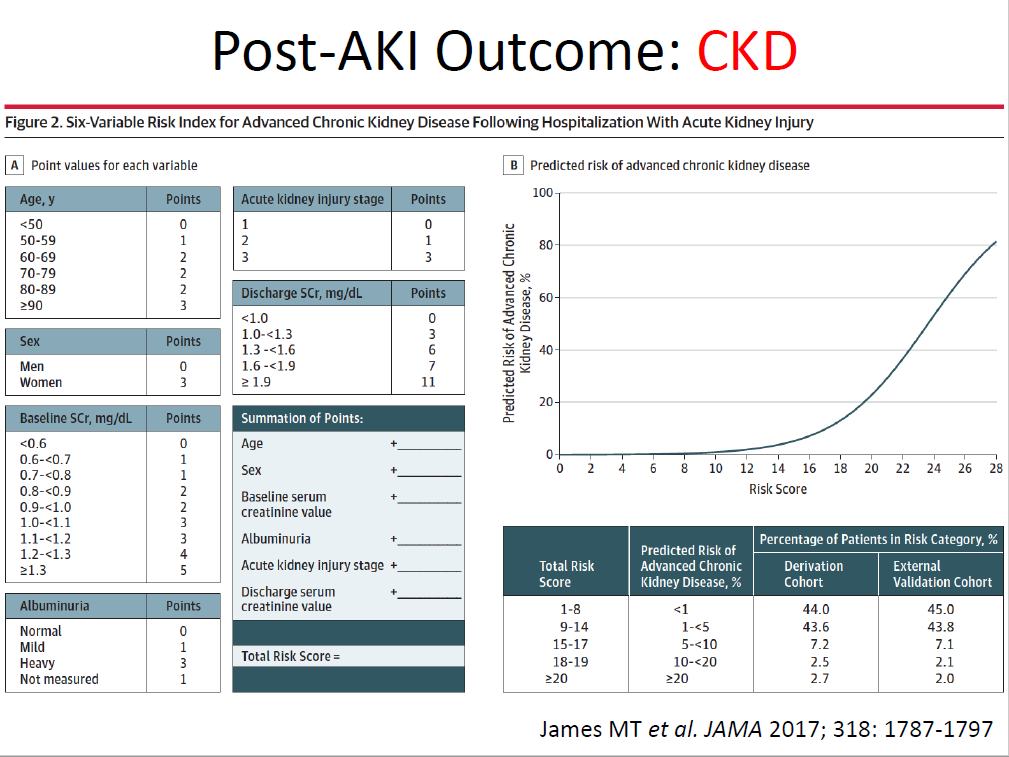 AKI in Cancer Patients
Postrenal causes
Intratubular obstruction
Uric acid crystals
Light chain casts
Crystallization of certain drugs (high dose methotrexate)
Extrarenal obstruction
Tumor obstruction (urologic, GI or GYN tumors)
Retroperitoneal fibrosis
Special AKI Populations
AKI after hematopoietic cell transplantation
Occurs in up to 50% of patients
Requirement for dialysis uncommon (2-5%)
Etiology:  toxicity from medications (calcineurin inhibitors, antibiotics), ATN, hepatic sinusoidal obstructive syndrome (SOS), graft vs host disease
AKI after nephrectomy
A large percentage of patients with renal cell carcinoma (25-30%) have underlying CKD
33% develop AKI after radical nephrectomy
20% develop AKI after partial nephrectomy
Cancers Associated with AKI
Hematologic cancers other than myeloma
The kidney is the most common extra-reticular site of leukemic and lymphomatous infiltration.  Seen in up to 30% of patients with lymphoma
AKI occurs in up to 60% of patients with hematologic cancers.  Most commonly associated with sepsis, nephrotoxins, tumor lysis syndrome or volume depletion
Myeloma
Renal Cell Carcinoma
Cancer and the KidneyOutline
Acute kidney injury in cancer patients
Chronic kidney disease in cancer patients
Proteinuria in cancer patients
Electrolyte disorders in cancer patients
Anticancer drugs and kidney disease
Kidney cancer
Monoclonal gammopathy and kidney disease
Chronic Kidney Disease in Cancer Patients
50% of patients with an active malignancy have eGFR <90 ml/min
Prevalence of stage 3 and 4 CKD was 12% and 1% respectively
Causes of CKD in Cancer Patients
Prior episodes of AKI
Nephrotoxic anticancer agents
Reduction in renal mass following nephrectomy for renal cell or urothelial cancers
Chronic obstructive nephropathy
Kidney irradiation
Cancer and the KidneyOutline
Acute kidney injury in cancer patients
Chronic kidney disease in cancer patients
Proteinuria in cancer patients
Electrolyte disorders in cancer patients
Anticancer drugs and kidney disease
Kidney cancer
Monoclonal gammopathy and kidney disease
Proteinuria or Nephrotic Syndrome in Cancer Patients
Proteinuria can be caused by the underlying malignancy (paraneoplastic)
Membranous nephropathy
Solid tumors, hematologic malignancy, after hematopoietic cell transplant
Minimal change disease
Hodgkin lymphoma
Chemotherapy-associated glomerular disorders
Bisphosphonates
Interferons
mTor inhibitors
Immune checkpoint inhibitors
Cancer and the KidneyOutline
Acute kidney injury in cancer patients
Chronic kidney disease in cancer patients
Proteinuria in cancer patients
Electrolyte disorders in cancer patients
Anticancer drugs and kidney disease
Kidney cancer
Monoclonal gammopathy and kidney disease
Electrolyte Disorders in Cancer Patients
Hyponatremia
The most common electrolyte disorder seen in patients with malignancy
Occurs in up to 47% of hospitalized cancer patients
Associated with increased mortality and poor response to therapy
Hypovolemia
SIADH secondary to ectopic production by tumor or induced by chemotherapy
Electrolyte Disorders in Cancer Patients
Hypernatremia
Hypercalcemia
PTH-related peptide (PTHrP)
Squamous cell carcinomas; renal cell carcinoma; adenocarcinoma of breast, prostate, ovary; lymphomas
Local osteolysis
Multiple myeloma, lymphoma, breast cancer
Ectopic production of 1,25-dihydroxyviatmin D
Lymphoma
Electrolyte Disorders in Cancer Patients
Hypokalemia
GI losses
Renal losses
Ifosfamide, cisplatin, diuretics
Lysozymuria
Ectopic ACTH
Lung cancers, pancreatic tumors, medullary thyroid
Electrolyte Disorders in Cancer Patients
Hyperkalemia
Renal failure
Rhabdomyolysis
Tumor lysis syndrome
Adrenal insufficiency
Pseudohyperkalemia
Usually in the setting of marked leukocytosis or thrombocytosis
Electrolyte Disorders in Cancer Patients
Hypophosphatemia
Renal loss of phosphate secondary to proximal tubular dysfunction secondary to light chains
Tumor-induced osteomalacia
Hyperphosphatemia
Tumor lysis syndrome
Hypomagnesemia
Renal tubular dysfunction due to chemotherapy (cisplatin)
Cancer and the KidneyOutline
Acute kidney injury in cancer patients
Chronic kidney disease in cancer patients
Proteinuria in cancer patients
Electrolyte disorders in cancer patients
Anticancer drugs and kidney disease
Kidney cancer
Monoclonal gammopathy and kidney disease
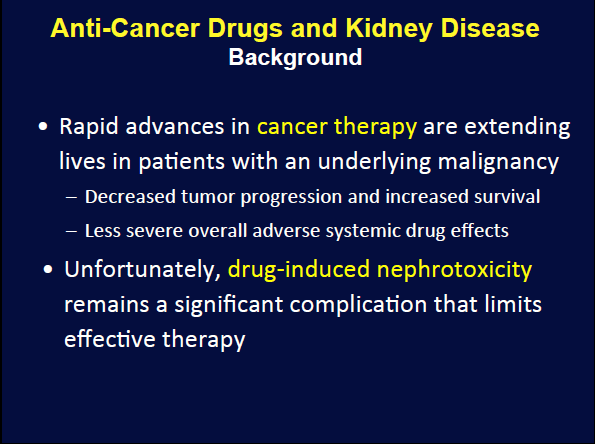 Anticancer Drugs and Kidney Disease
Clinical categories of kidney disease
Acute kidney injury
Proteinuria/nephrotic syndrome
Tubular disorders
Chronic kidney disease
Anticancer Drugs and Kidney Disease
Three classes of agents are generally employed in the treatment of patients with cancer
Conventional chemotherapeutic agents
Targeted anti-cancer therapies
Cancer immunotherapies
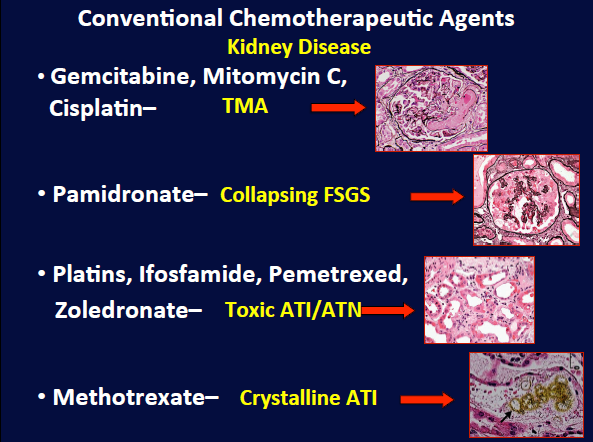 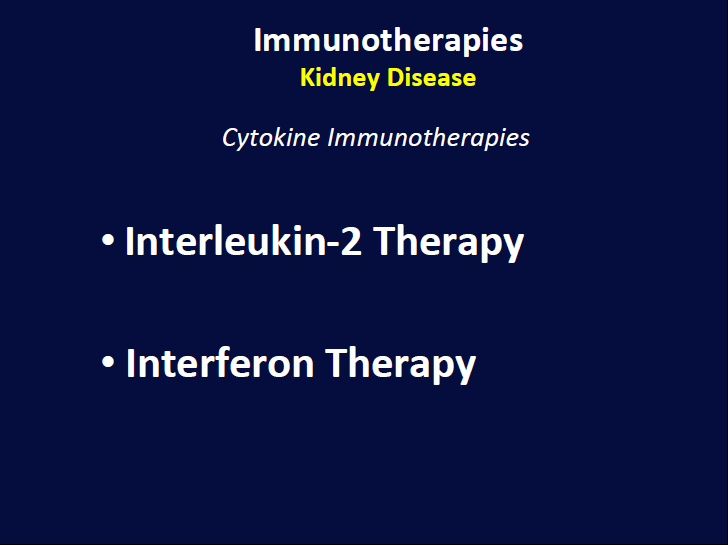 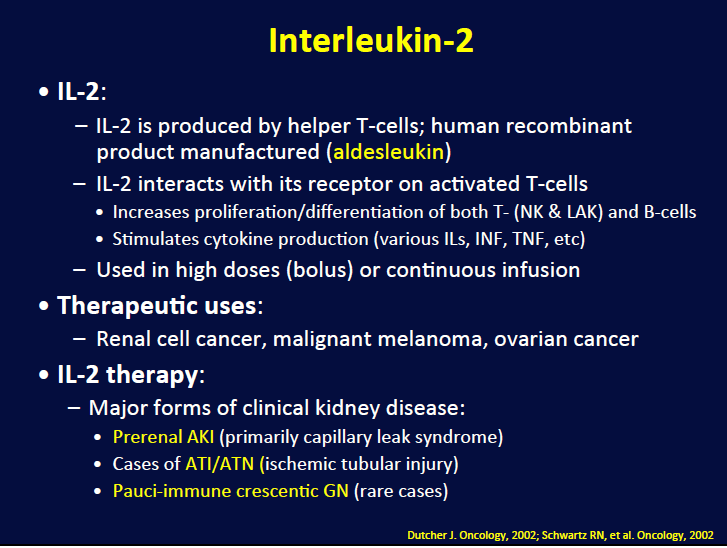 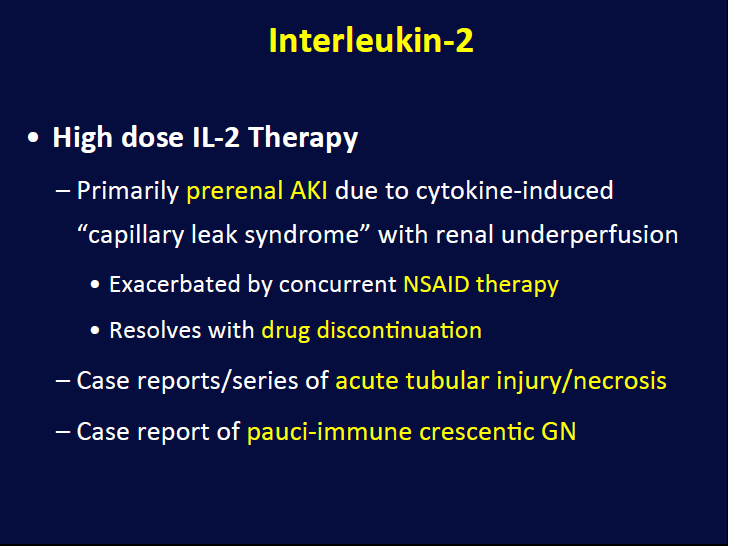 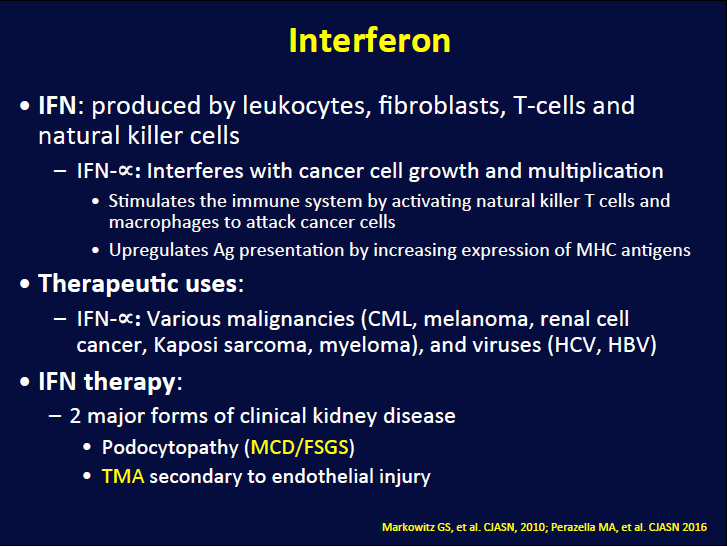 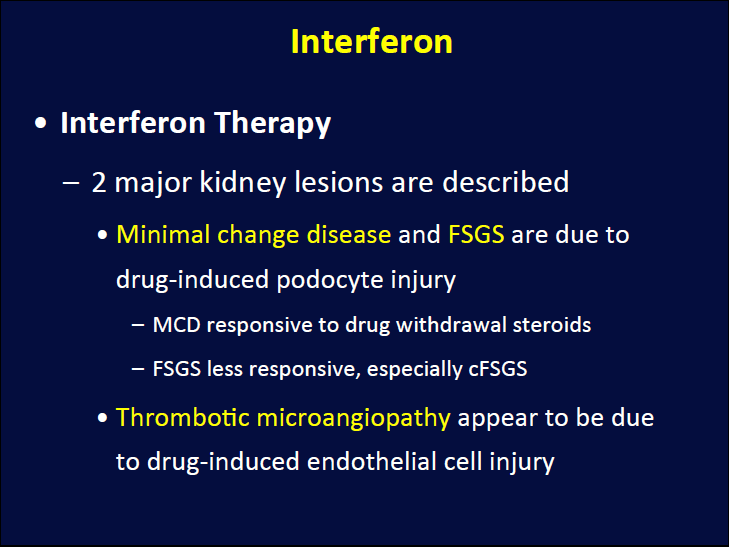 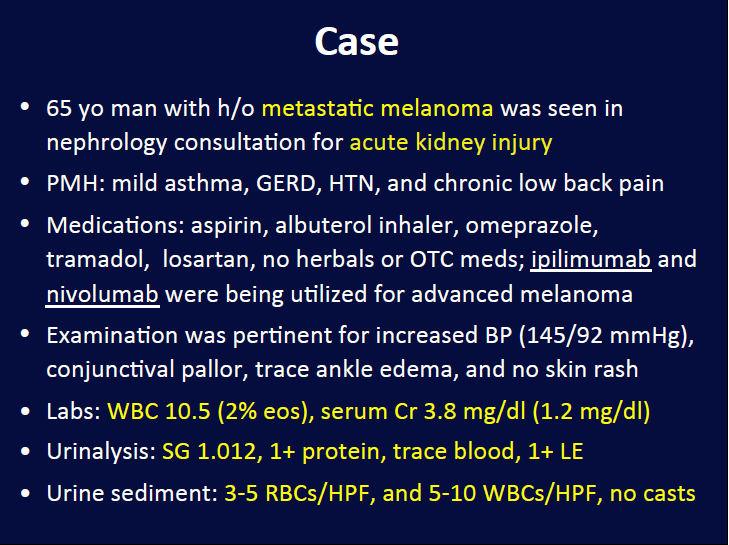 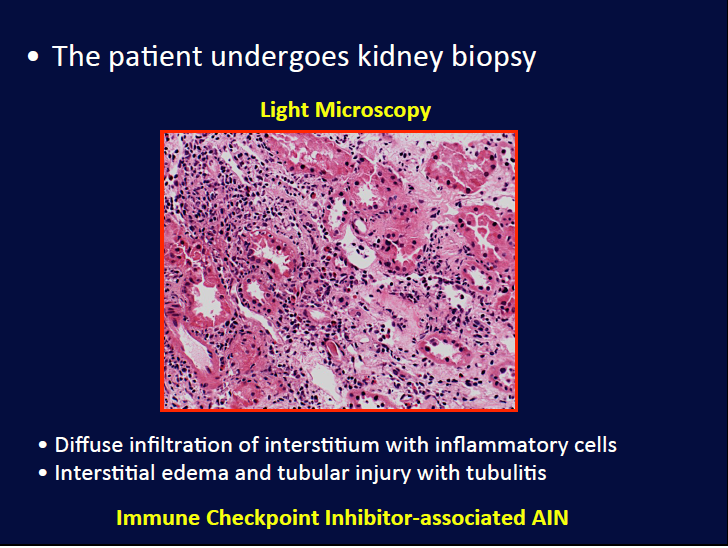 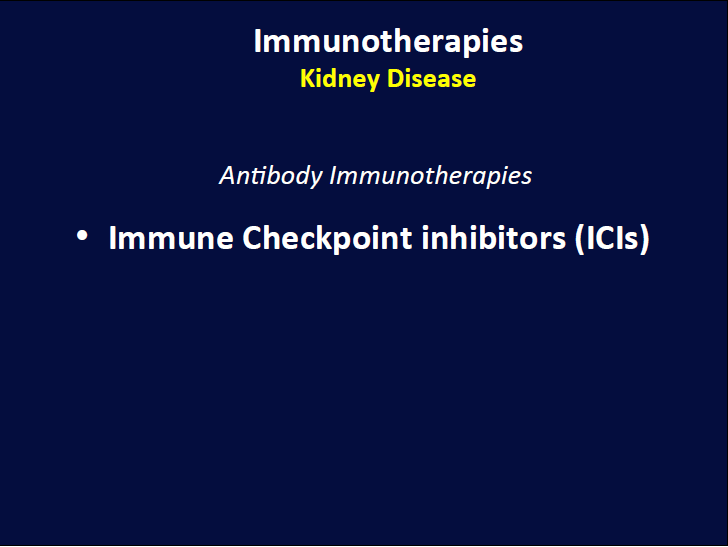 Immune Checkpoint Inhibitors
-Monoclonal antibodies that target inhibitory proteins such as PD-1
-Enhance tumor killing by blunting the braking mechanism that blocks T-cell activation, thereby augmenting the patient’s immune response
-Four CPI’s currently approved by the FDA:  ipilimumab, nivolumab, pembrolizumab, atezolizumab to treat melanoma, lung, renal, bladder, lymphoma, head and neck cancer
-Immune-related side effects
Immune Checkpoint Inhibitors
Immune-related adverse effects
  Colitis
  Endocrine-hypothyroidism
  Pneumonitis
  Kidney
	Acute kidney injury:  Reported in 2.2% in an analysis of 3,695 patients
    	Acute interstitial nephritis
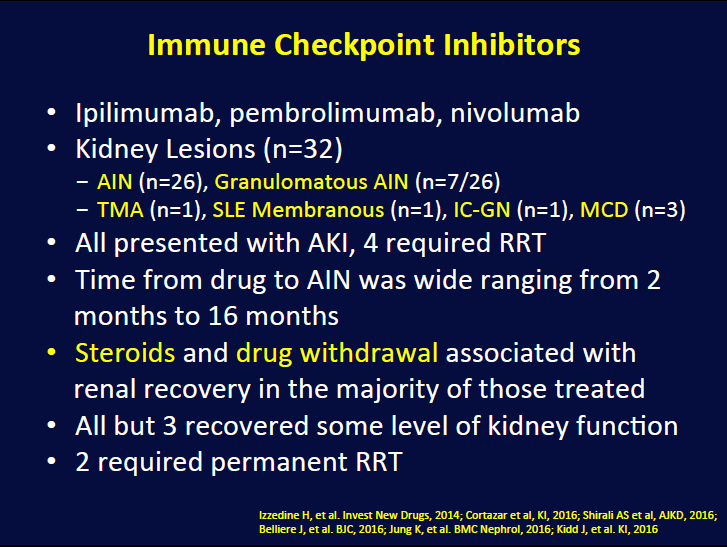 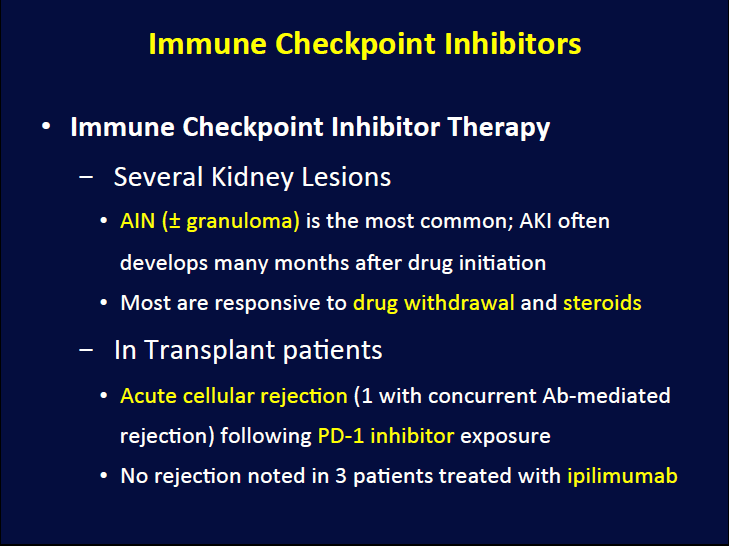 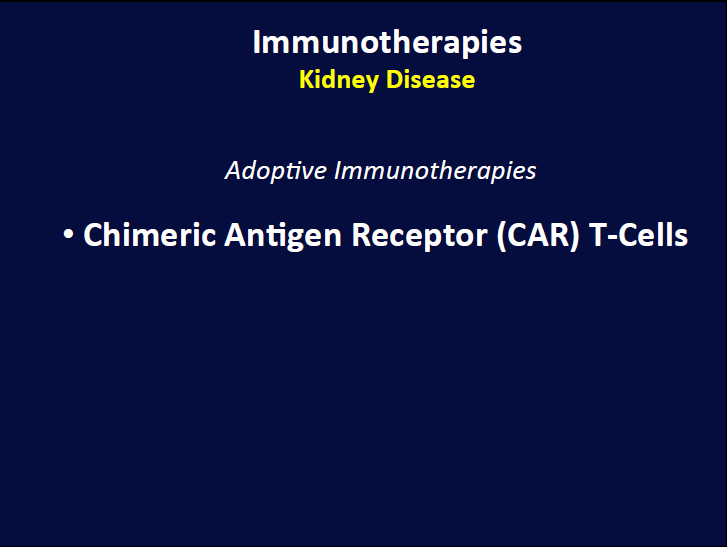 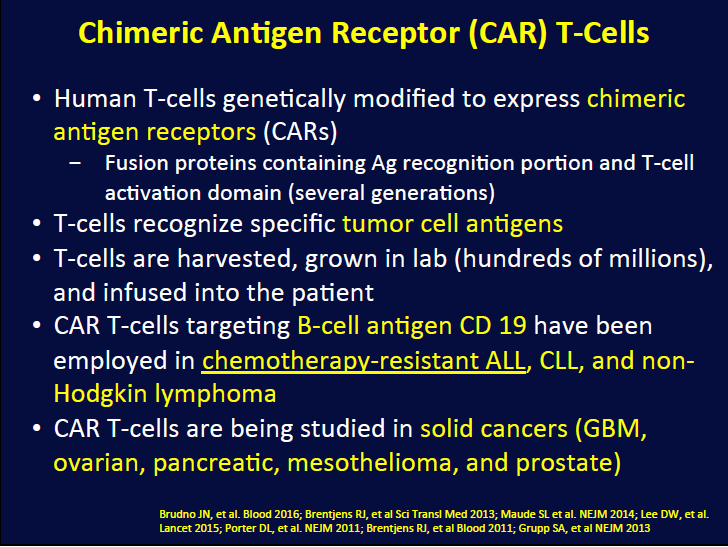 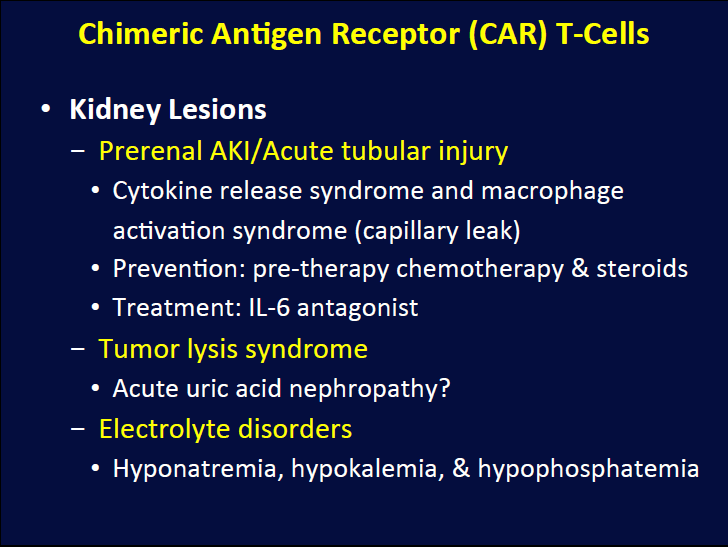 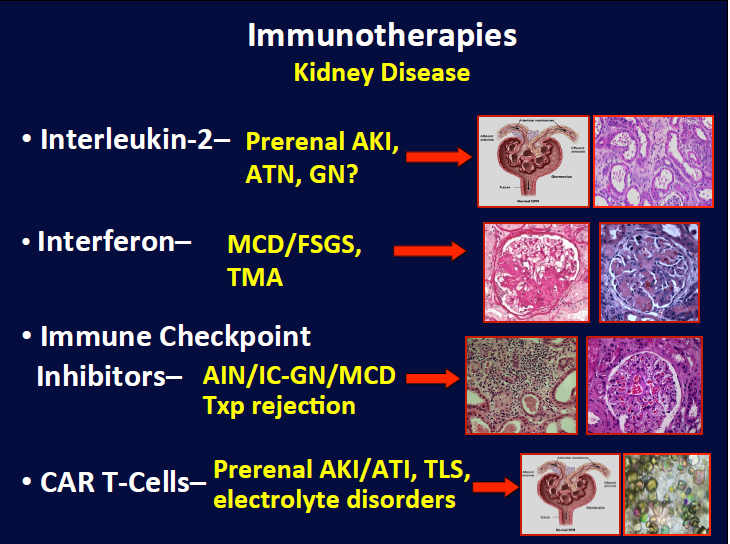 Cancer and the KidneyOutline
Acute kidney injury in cancer patients
Chronic kidney disease in cancer patients
Proteinuria in cancer patients
Electrolyte disorders in cancer patients
Anticancer drugs and kidney disease
Kidney cancer
Monoclonal gammopathy and kidney disease
Facts About Kidney Cancer (RCC)
-200,000 cases/year, 
11,00 deaths/year in US
-3% of cancer incidence, 6th leading cause of cancer deaths in US
-Incidence of RCC is increasing while other cancers are decreasing
-Smoking, obesity
-5 year survival varies by stage (worse in African-American and males)
    localized 89%
    regionally advanced 61%
    metastatic 9% (1/3 at diagnosis)
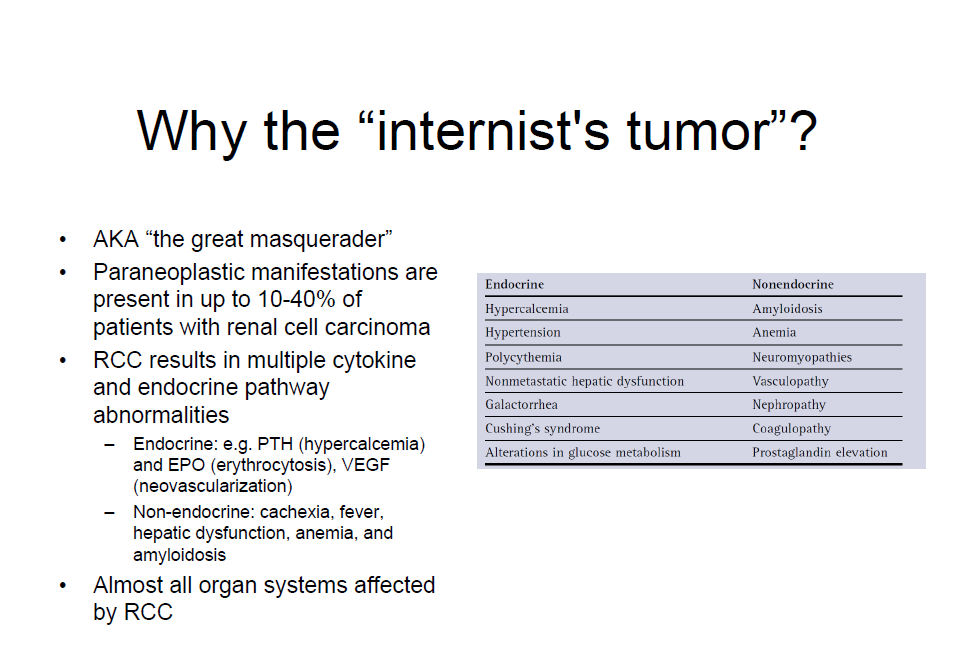 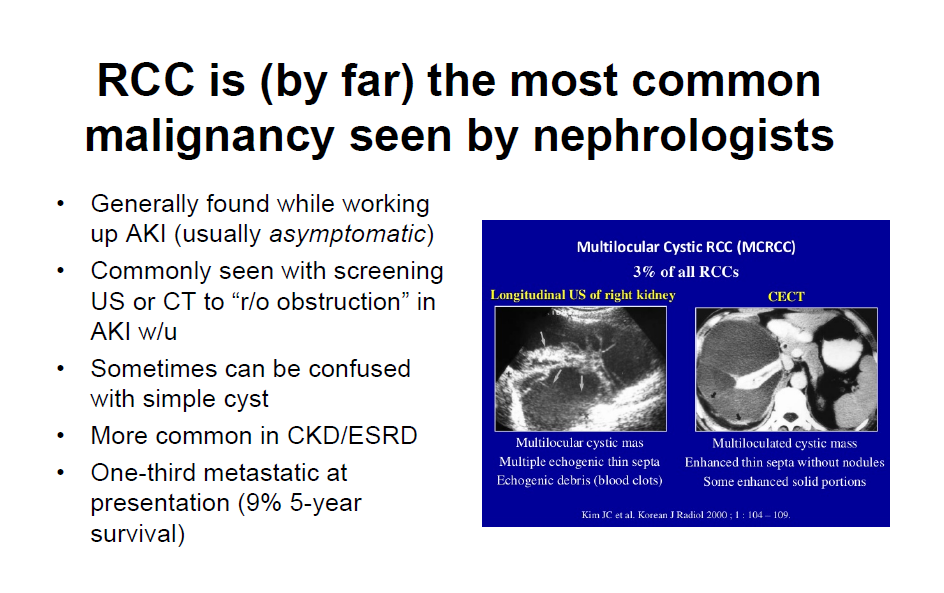 History of Treatment of RCC
OLD:  Total nephrectomy

NEW: Kidney sparing surgery to preserve renal function.  Partial nephrectomy less likely to cause AKI/CKD and can actually improve kidney function
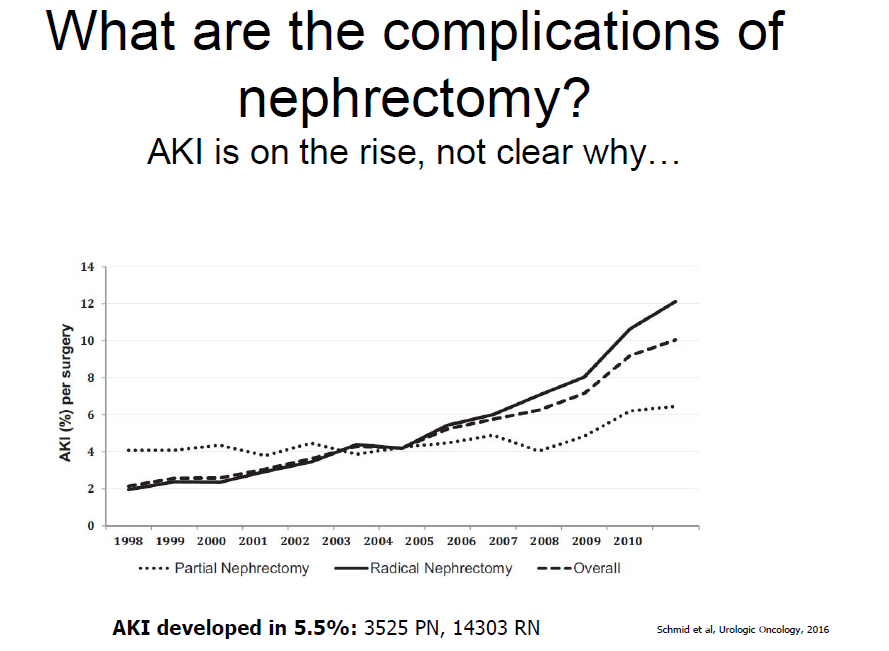 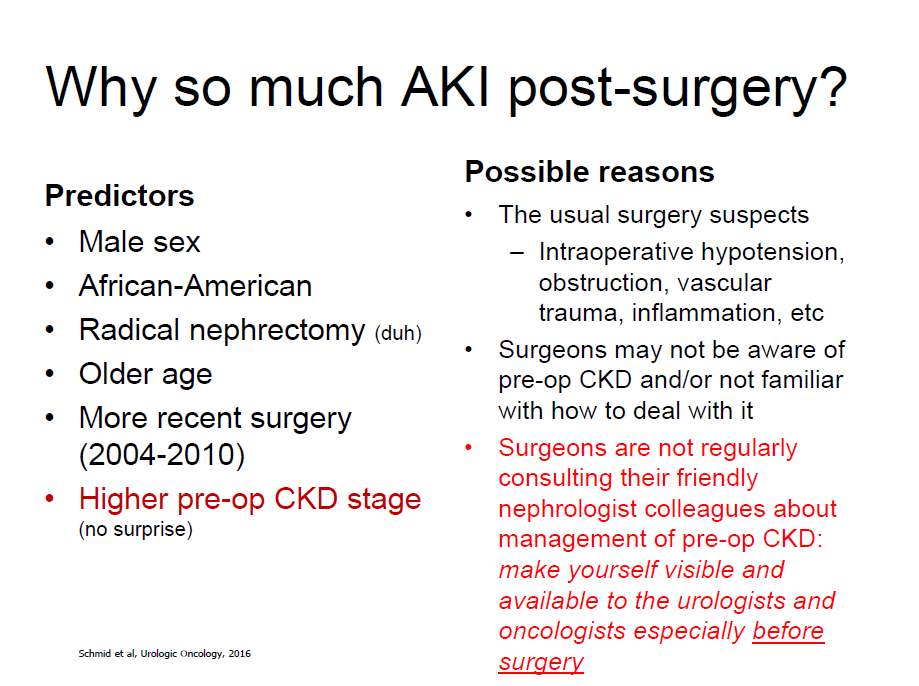 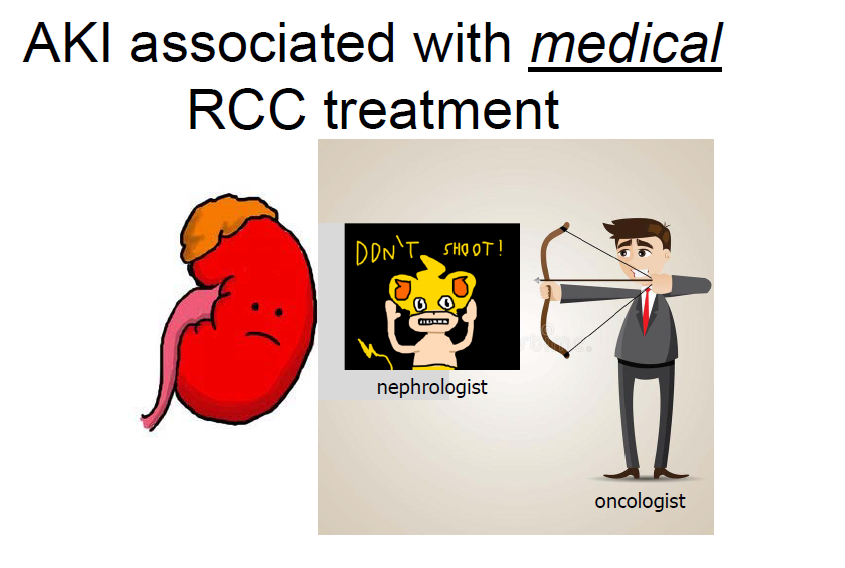 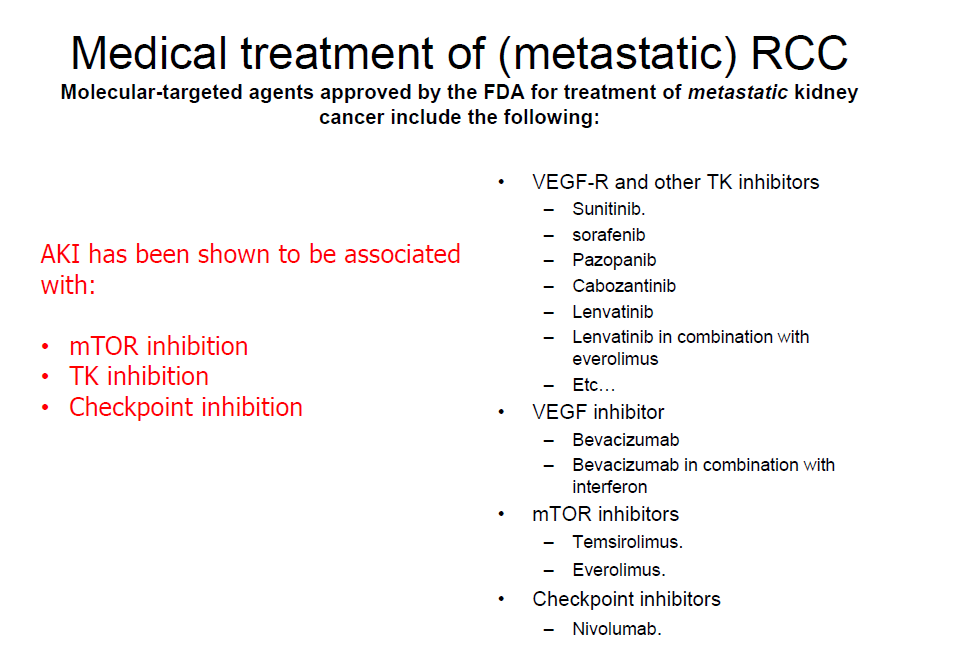 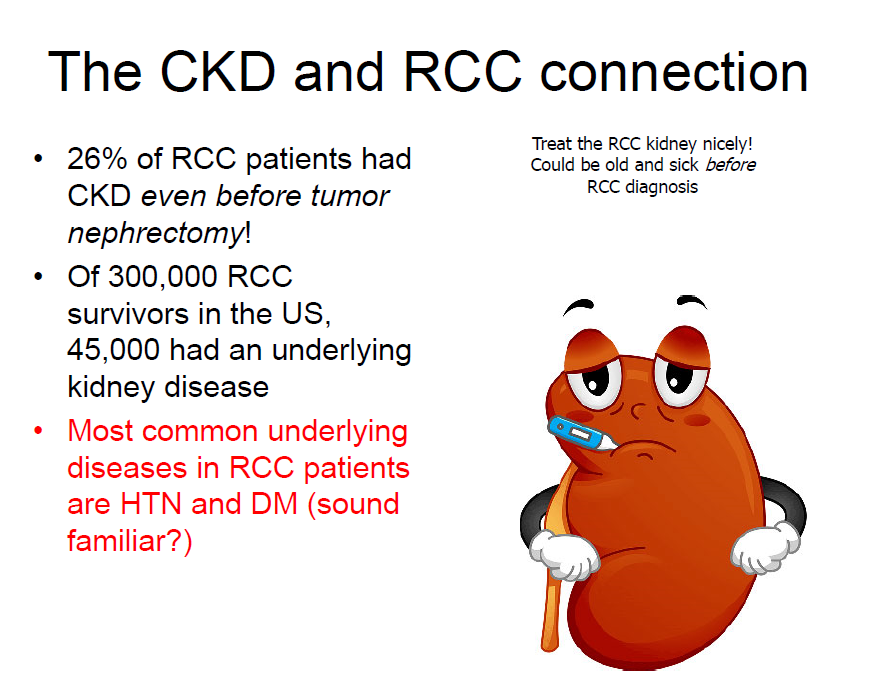 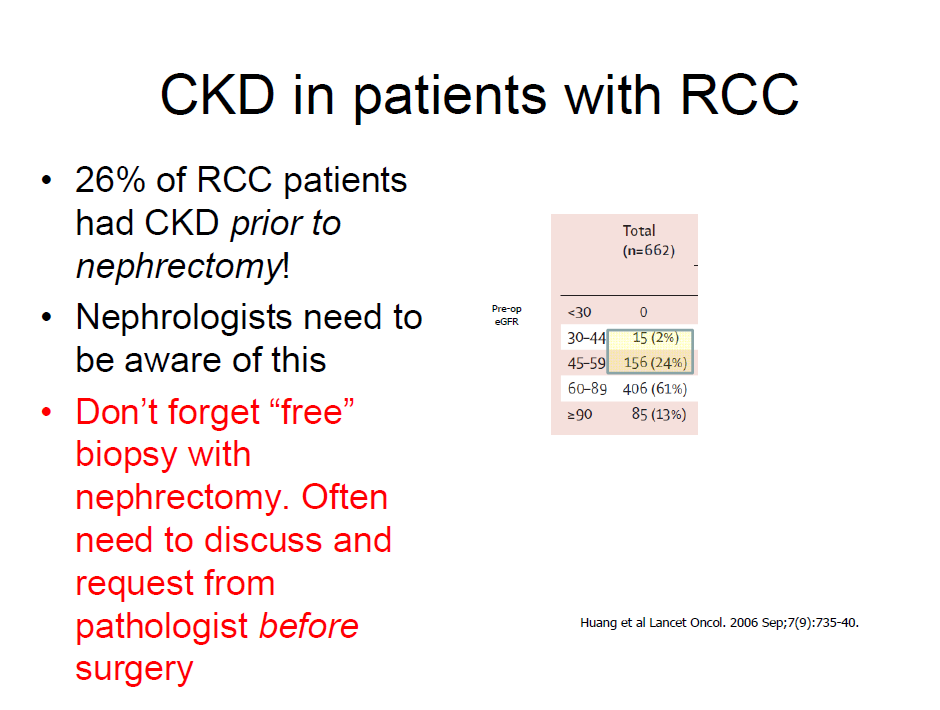 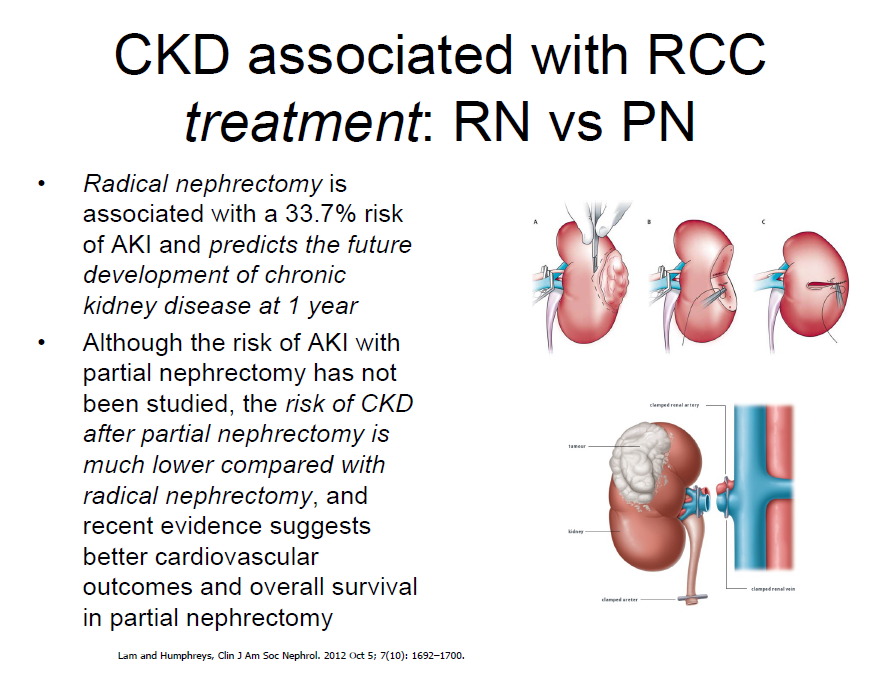 Management of Patients with Small Renal Masses
Preoperative evaluation
CKD screening and staging
Measure serum creatinine and urine protein
Operative management
Prioritize partial nephrectomy in patients with CKD or proteinuria, solitary kidney
Consider other nephron-sparing procedures (thermal ablation)
Evaluate adjacent non-cancerous tissue for kidney disease
Postoperative management
Kidney function monitoring
Blood pressure management
Treat albuminuria/proteinuria
Evaluate concurrent kidney disease diagnosed on biopsy
Cancer and the KidneyOutline
Acute kidney injury in cancer patients
Chronic kidney disease in cancer patients
Proteinuria in cancer patients
Electrolyte disorders in cancer patients
Anticancer drugs and kidney disease
Kidney cancer
Monoclonal gammopathy and kidney disease
Paraproteins  (Monoclonal Proteins)
Monoclonal immunoglobulins, light chains and rarely heavy chains
Produced by a clonal population of mature B cells, typically plasma cells or B lymphocytes
Source can be an overtly malignant clone of plasma cells (myeloma); plasmacytoma; lymphoproliferative disorders (B or T cell lymphoma, CLL and Waldenstrom macroglobulinemia; MGUS
Paraproteins
Monoclonal paraproteins are secreted into the blood stream and filtered at the glomerulus, where they are often measurable in the urine
Are associated with various forms of kidney injury
Spectrum of Paraprotein Related Diseases
Plasma Cell Clone
Multiple Myeloma
Asymptomatic (Formerly Smoldering) Myeloma
MGUS
Lymphoplasmacytic Clone
Waldenstrom Macroglobulinemia
“Smoldering” Waldenstrom
IgM MGUS
Chronic Lymphocytic Leukemia
Low Grade CLL
Monoclonal B-cell lymphocytosis
Low Grade B-cell Lymphomas
History of Paraprotein Related Kidney Disease
1845-Henry Bence Jones associated non-albuminuria to mollities ossium (multiple myeloma)
1909-Alfred von Decastello first used the term myeloma kidney
1971-George Glenner proved AL amyloid fibrils were homologous to Ig light chains
1976-Russell Randall described light chain deposition disease
Paraprotein-Related Kidney Disease
Glomerular disease
AL amyloidosis
Light or heavy chain deposition disease
Cryoglobulinemic  glomerulopathy
Waldenstrom glomerulopathy
C3 glomerulopathy
Tubulointerstitial disease
Proximal tubulopathy/Fanconi syndrome
Cast nephropathy
Uric acid nephropathy
Nephrocalcinosis
Direct tissue invasion
Lymphomatous or plasma cell infiltration
Vascular disease
Thrombotic microangiopathy
Crystalglobulin-induced nephropathy
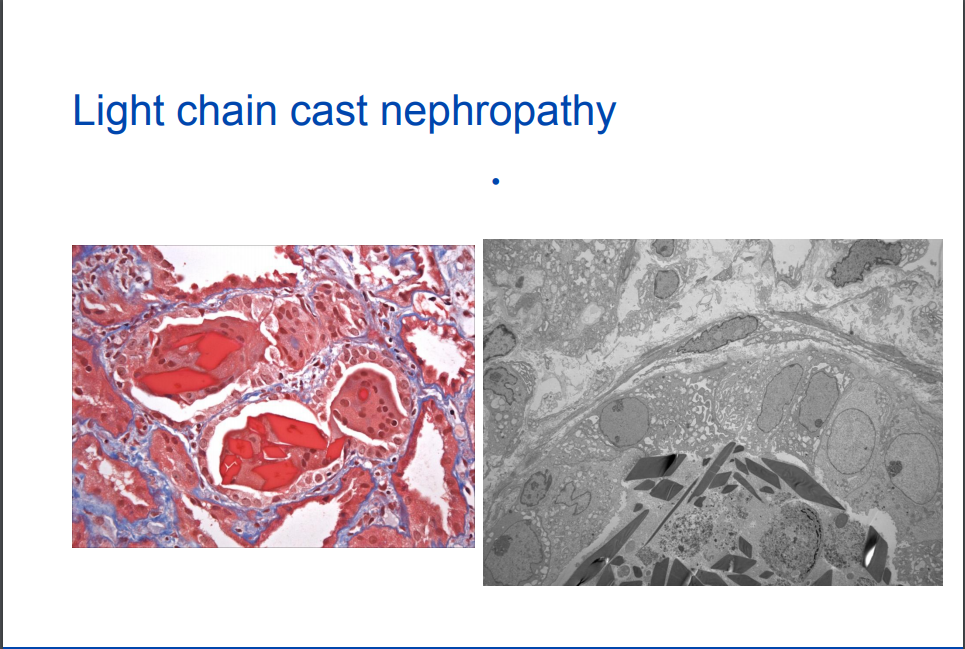 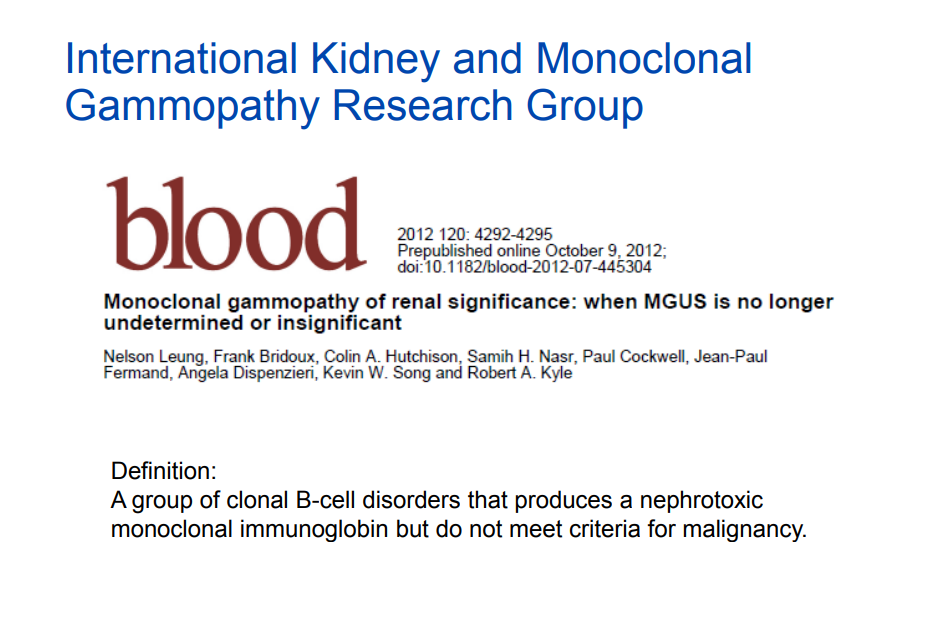 MGRS (Monoclonal Gammopathy of Renal Significance)
Represents all B cell lymphoproliferative and plasma cell proliferative disorders that do not meet criteria for myeloma, Waldenstrom, CLL or malignant lymphoma but are associated with kidney disease resulting from a paraprotein which deposits in glomeruli, interstitium and/or vasculature
Most commonly due to light chain deposition
Multiple kidney lesions have been described and are associated with high morbidity and mortality
MGRS
AL amyloidosis
Monoclonal Ig deposition disease
Light chain proximal tubulopathy
Fibrillary glomerulopathy
Immunotactoid glomerulopathy
Proliferative glomerulonephritis with monoclonal Ig disease
C3 glomerulonephritis
Atypical HUS
Cryoglobulinemic glomerulopathy
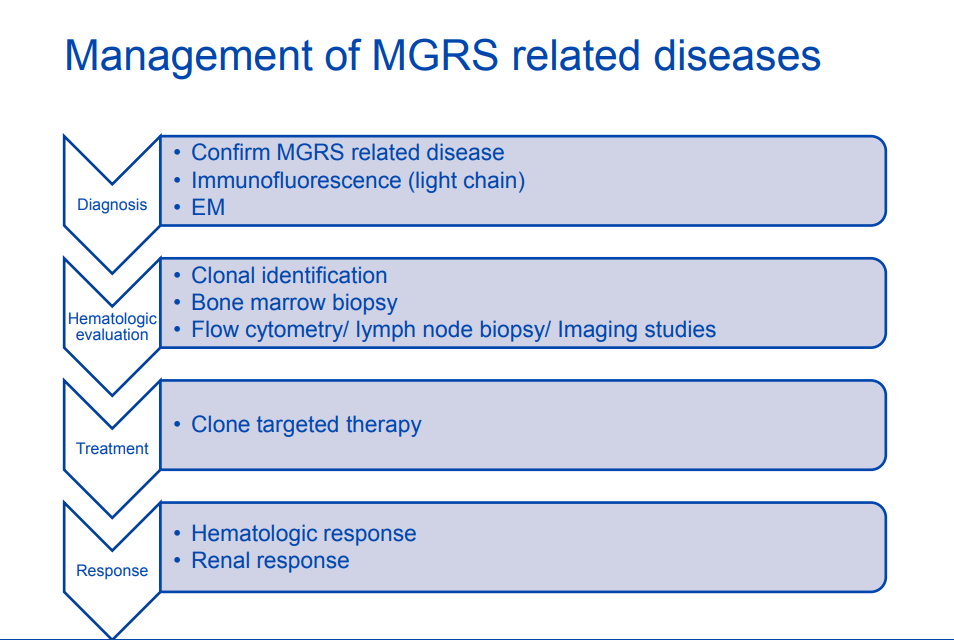 Kidney Disease in Multiple Myeloma
Approximately 50% of patients with myeloma experience AKI or CKD at some time during the course of their disease
Among newly diagnosed patients, 20-50% have AKI or CKD at the time of diagnosis
Severe kidney failure requiring dialysis has been reported in up to 12% of patients with myeloma
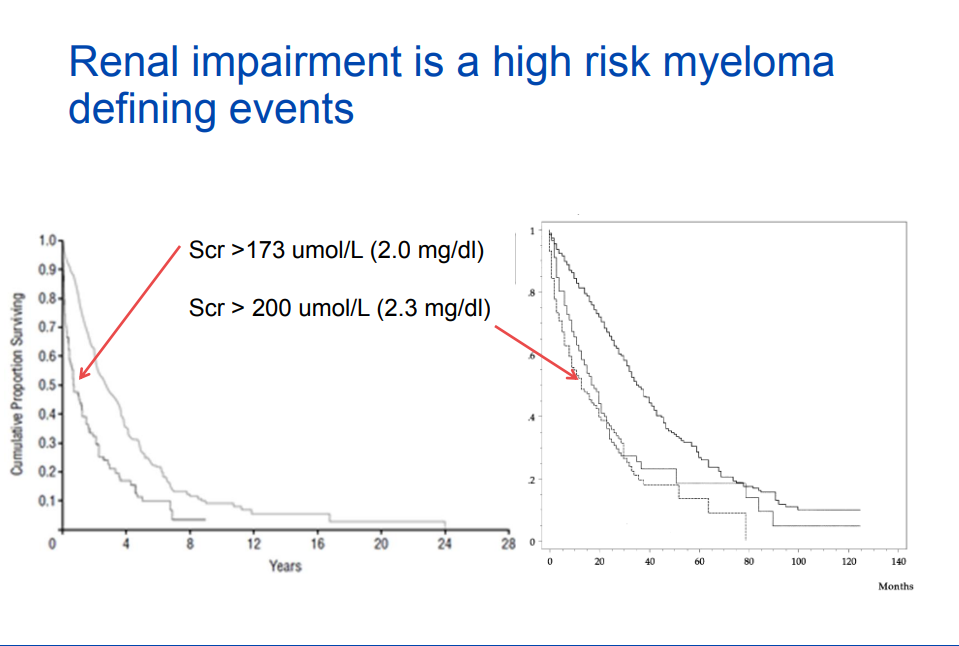 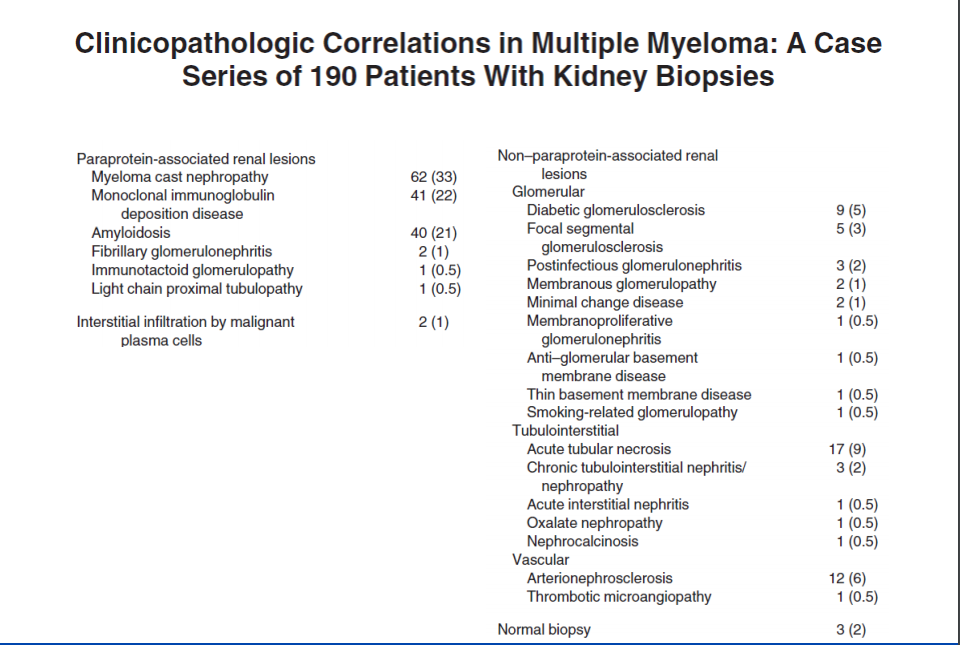